模版
001
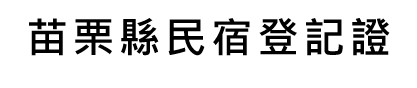 001
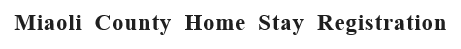 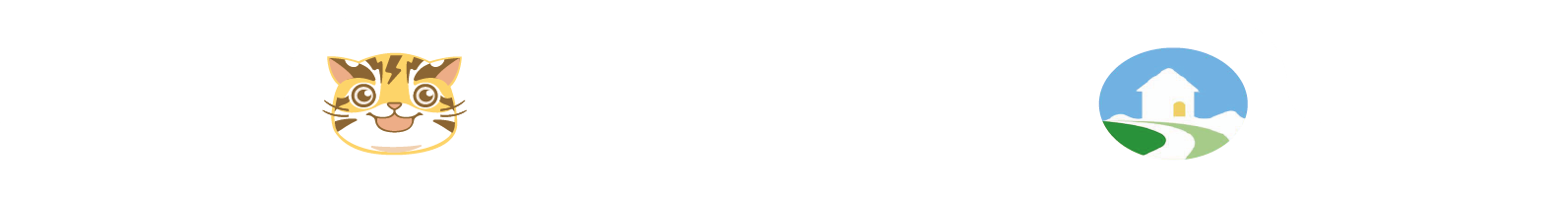 模版
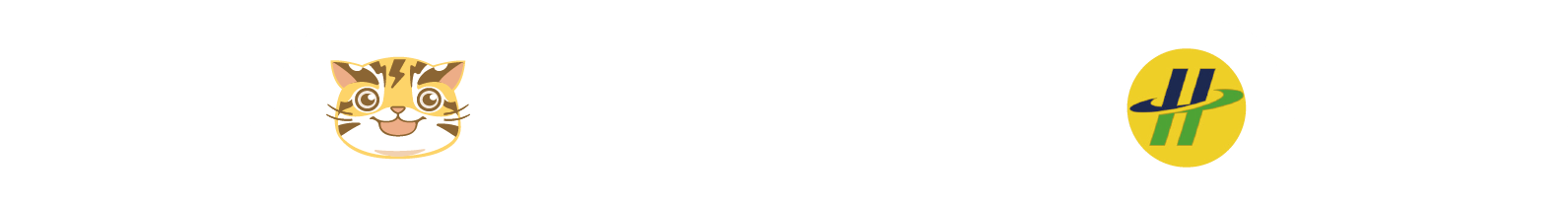 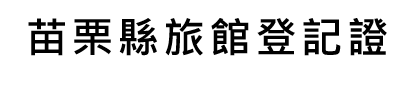 001
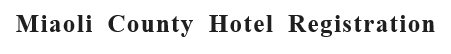 001
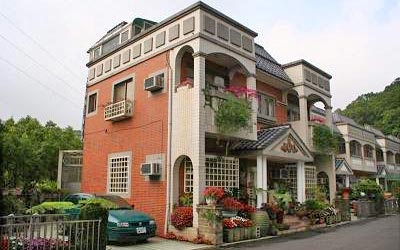 範例：馨雅民宿
001
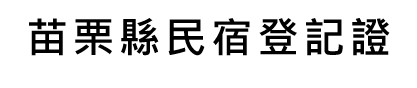 001
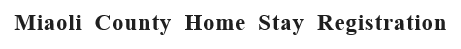 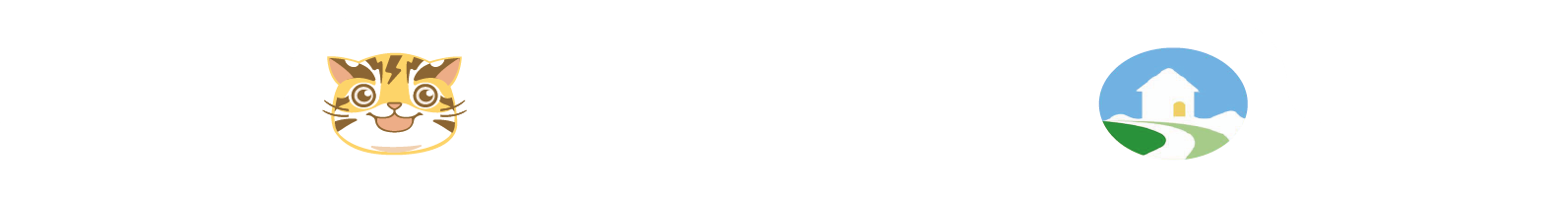 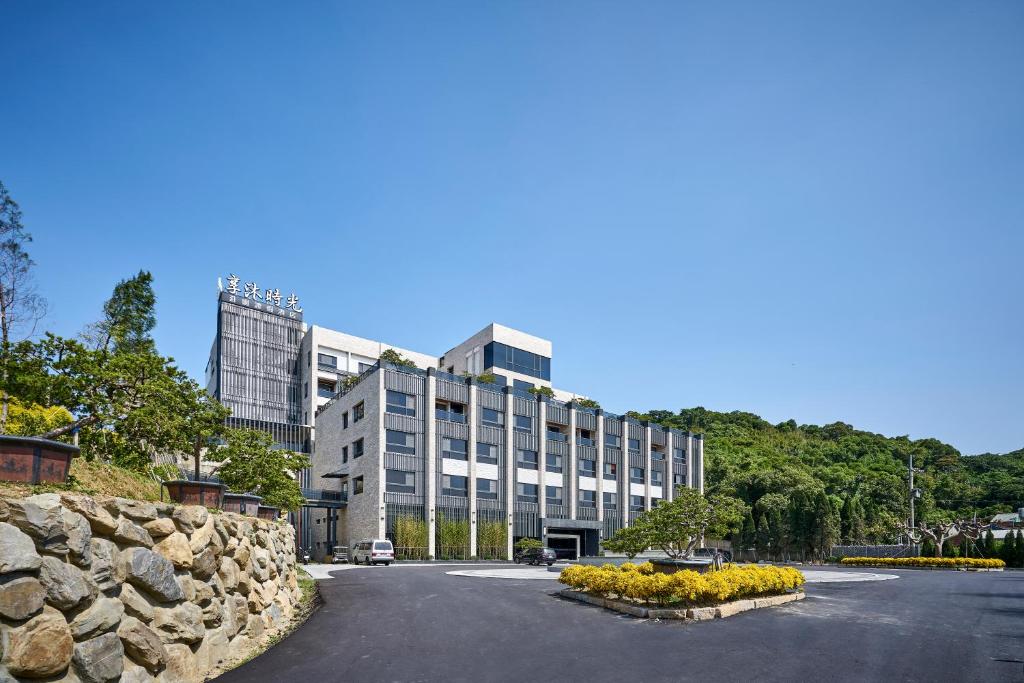 範例：享沐時光莊園渡假酒店
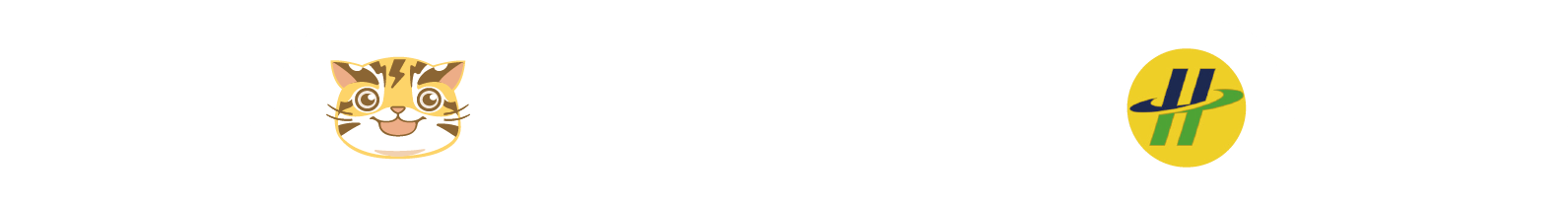 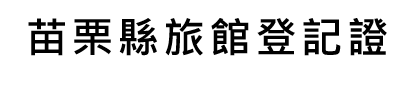 086
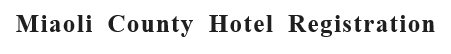 086
操作教學
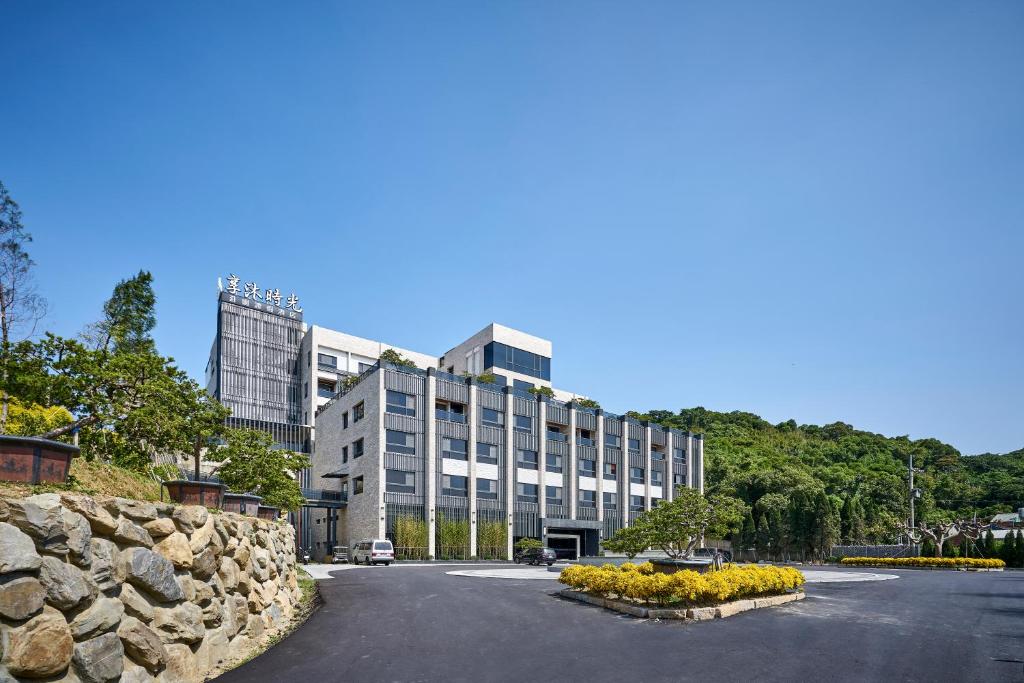 操作步驟1：貼上旅宿業照片
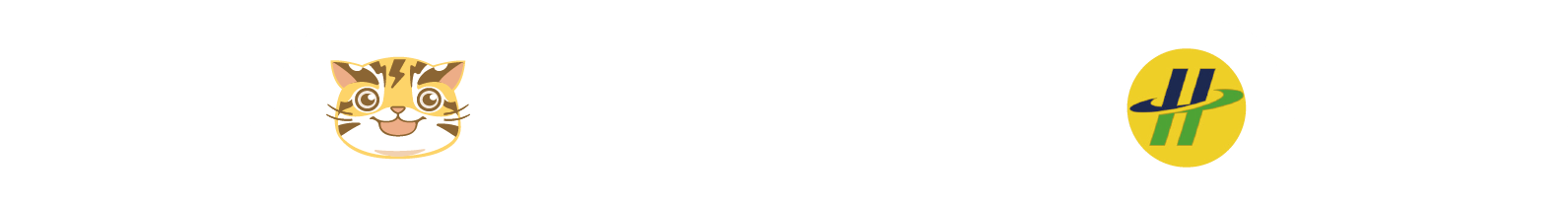 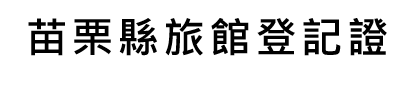 086
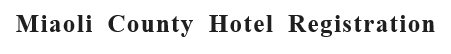 086
操作步驟2：將照片點選「移到最下層」
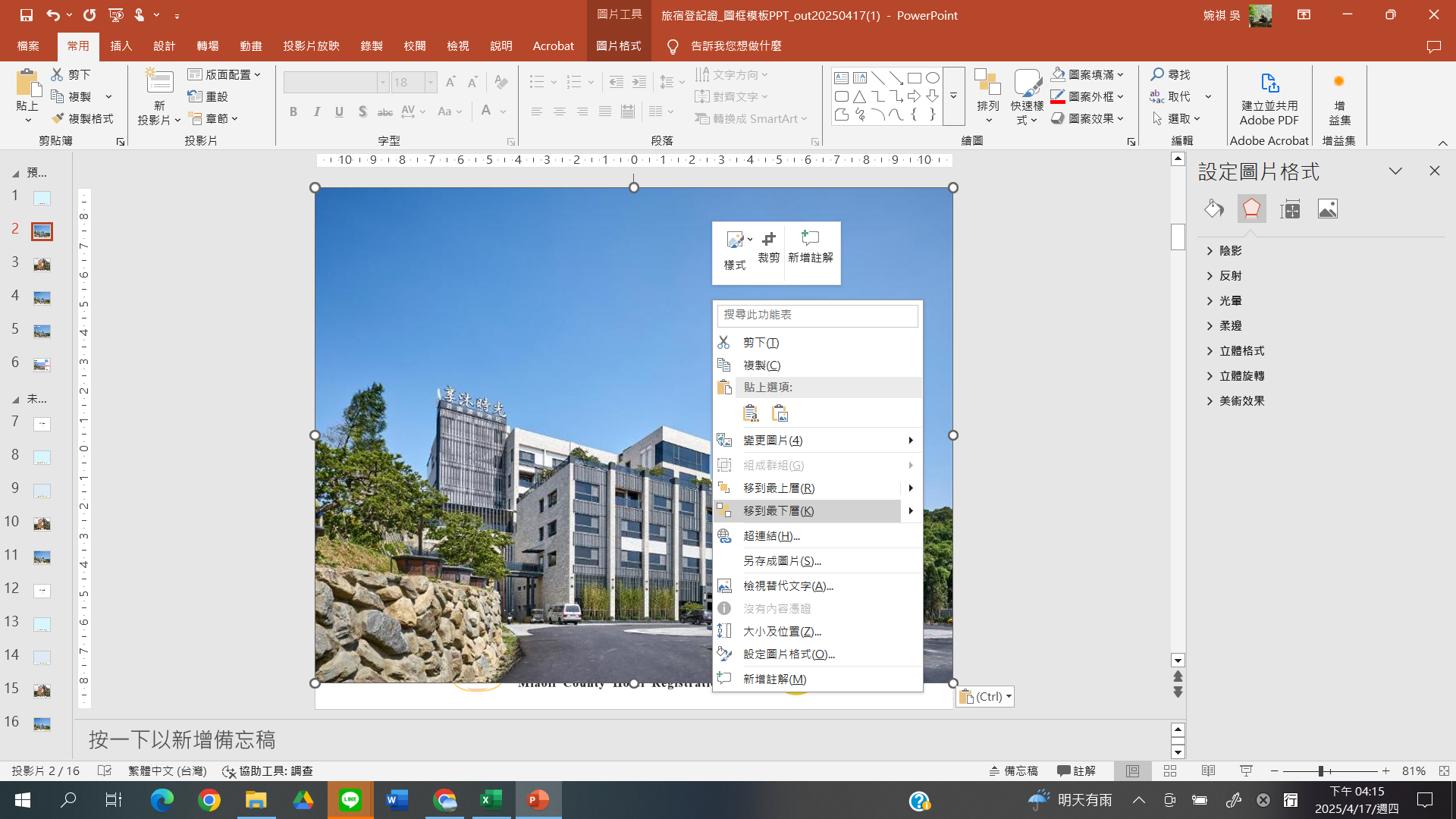 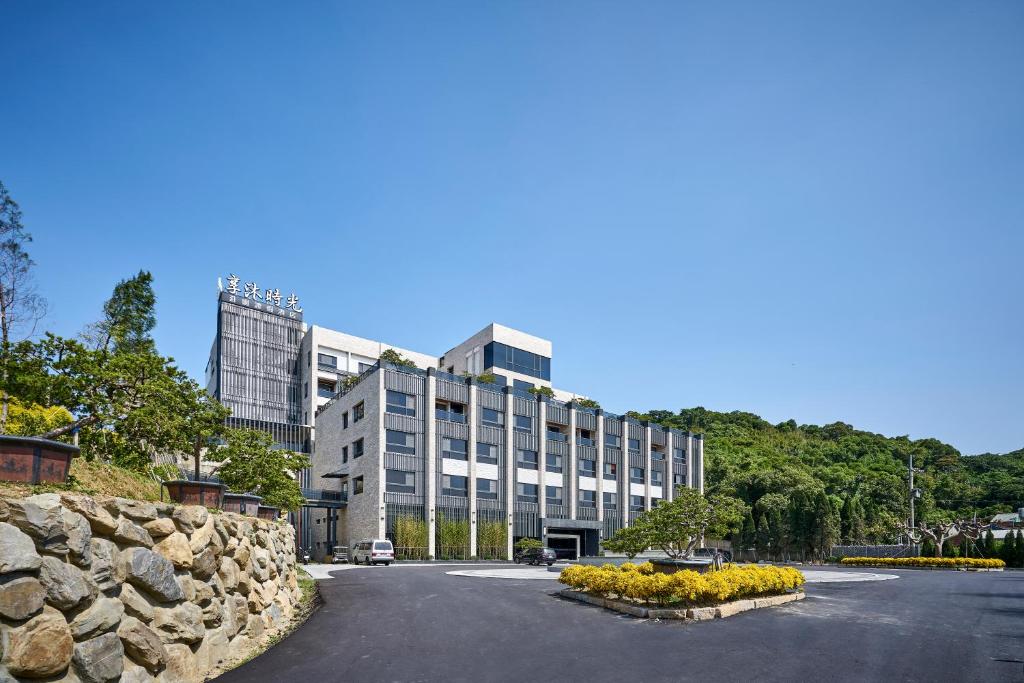 操作步驟3：更改證號
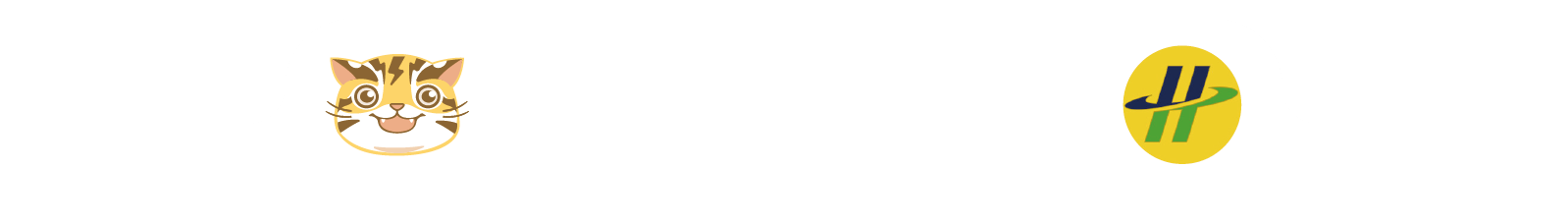 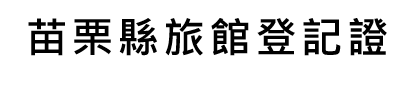 086
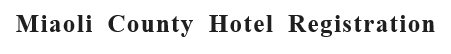 086
操作步驟4：另存新檔為「JPEG檔案交換格」即可為圖片檔
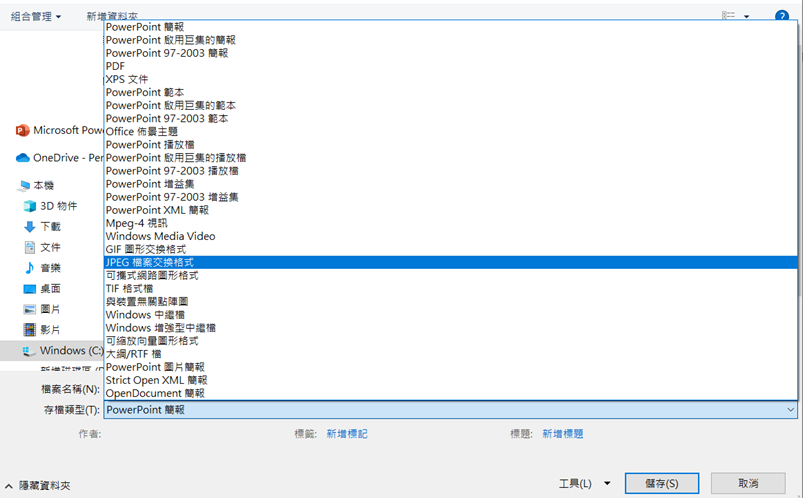